Centralized Composable HPC Management with the OpenFabrics Management Framework
Michael Aguilar
Phil Cayton (Intel), Christian Pinto (IBM), Russ Herrell (HPE)
IPDPS/COMPSYS23
St. Petersburg, Florida, USA
May 19, 2023
SAND2023-03887A
2
Contributors to the OFMF
The goal of the OFMF is to enable interoperability through common interfaces to enable client Managers to efficiently connect workloads with resources in a complex heterogenous ecosystem, without having to worry about the underlying network technology.
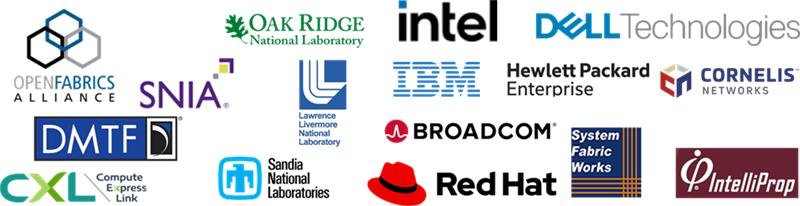 3
What are Composable Disaggregated HPC Systems?
4
What are Composable Disaggregated HPC Systems?
EXPANDABLE COMPOSITION
SPECIFIC OR CONSTRAINED COMPOSITION
CPU
FAM
MEMORY
BLOCK
STORAGE
FAM MEMORY
Existing Chassis
CPU
FAM
MEMORY
BLOCK
STORAGE
Existing Chassis
BLOCK STORAGE
FAM
MEMORY
BLOCK
STORAGE
CPU
Existing Chassis
5
Composable Disaggregated Infrastructure (CDI) in an HPC Architecture
SPECIFIC AND EXPANDABLE COMPOSITION
Pools can be used to augment memory with direct-addressable devices and block devices
ccNUMA for the FAM memory
NVMeoF for the Block storage
FAM MEMORY
Existing Chassis
Existing Chassis
BLOCK STORAGE
Existing Chassis
6
What are Composable Disaggregated HPC Systems?
Homogeneous HPC Systems become Heterogeneous HPC Systems
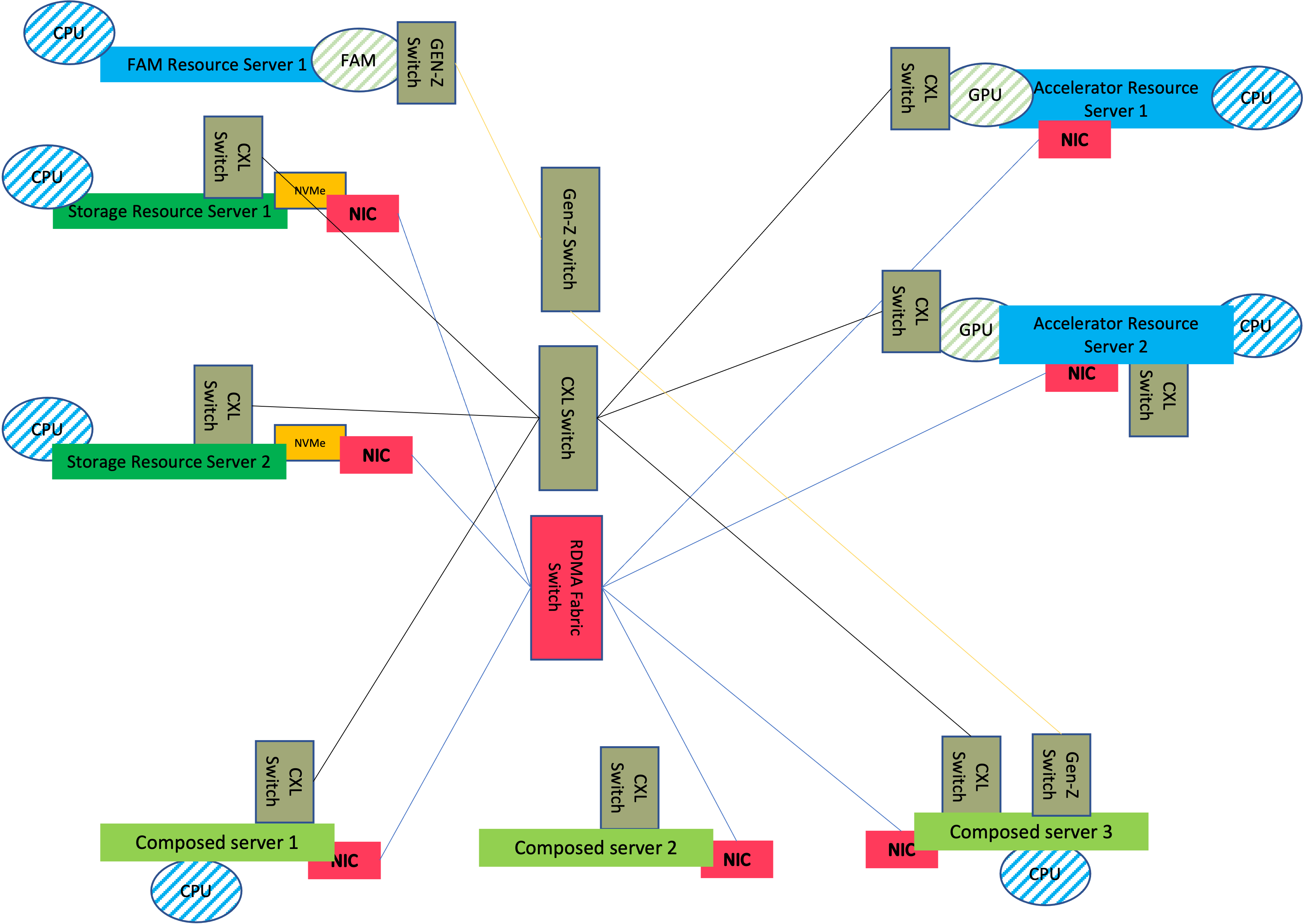 7
What are Composable Disaggregated HPC Systems?
8
OpenFabrics Management Framework for Composable Distributed Systems
We need a centralized control infrastructure to manage our disaggregated compositions and decompositions
We want:
To be able to control Composable Disaggregated Infrastructure (CDI) in an HPC Architecture
Redfish Representation of a Composable Disaggregated Infrastructure Components.  Redfish provides us with structures that we can use to store and read component information.
Swordfish Representation of Storage Pools, Volumes, and Endpoint Groups
A centralized service that can provide current up-to-date information on CDI compositions and cluster state information
A centralized service that can abstractly manage our CDI compositions
9
Redfish Representation of a Composable Disaggregated InfrastructureRedfish mapping of a simple HPC system
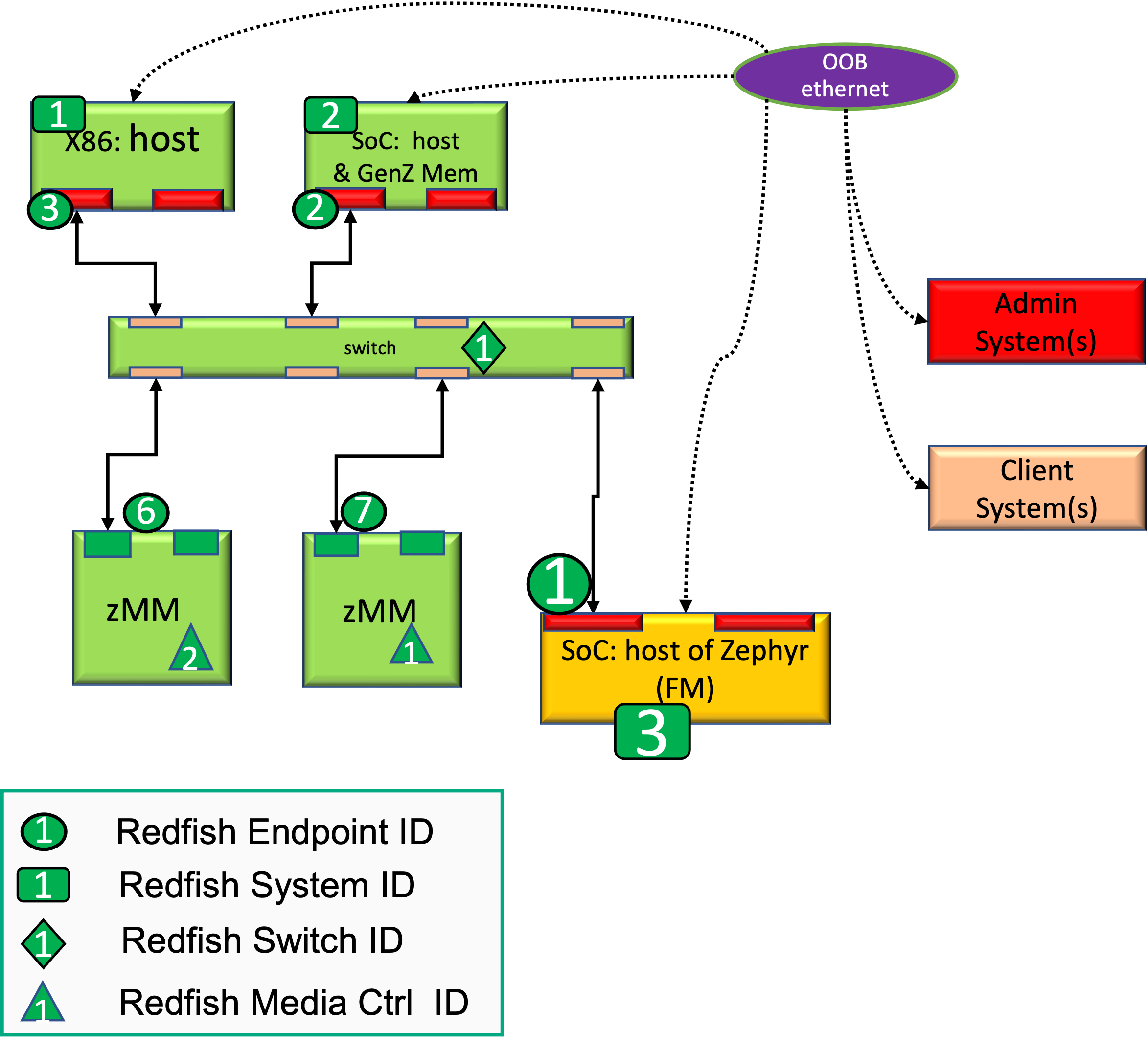 10
Redfish Representation of a Composable Disaggregated InfrastructureRedfish mapping of a simple HPC system
$> curl -X GET -H "Content-Type: application/json" htp://ofmfserv:5000/redfish/v1/Fabrics
{
    "@odata.type": "#FabricCollection.FabricCollection",
    "Name": "Fabric Collection",
    "Members@odata.count": 2,
    "Members": [
        {
            "@odata.id": "/redfish/v1/Fabrics/NVMeoF"
        },
        {
            "@odata.id": "/redfish/v1/Fabrics/Ethernet"
        }
    ],
    "@odata.id": "/redfish/v1/Fabrics"
}(Swordfish) 

curl -X POST -H "Content-Type: application/json" -d @fabric_connection.json  http://ofmfserv:5000/redfish/v1/Fabrics/CXL
Warning: Couldn't read data from file "fabric_connection.json", this makes an 
Warning: empty POST.
{
    "@odata.id": "/redfish/v1/Fabrics/CXL",
    "@odata.type": "#Fabric.v1_3_CXL.Fabric",
    "Id": "CXL",
    "Name": "Fabric"
}
11
Redfish Representation of a Composable Disaggregated InfrastructureRedfish mapping of a simple HPC system
curl -X GET -H "Content-Type: application/json" htp://ofmfserv:5000/redfish/v1/Fabrics/NVMeoF/Endpoints/Initiator1
{
    "@odata.type": "#Endpoint.v1_7_0.Endpoint",
    "Id": "Initiator1",
    "Name": "NVMe-oF Initiator (Host)",
    "EndpointProtocol": "NVMeOverFabrics",
    "Identifiers": [
        {
            "DurableName": "host.corp.com:nvme:nvm-subsys-sn-4635",
            "DurableNameFormat": "NQN"
        }
    ],
    "ConnectedEntities": [
        {
            "EntityType": "NetworkController",
            "EntityRole": "Initiator"
        }
    ],
    "IPTransportDetails": [
        {
            "TransportProtocol": "Ethernet",
            "IPv4Address": {
                "Address": "10.3.5.205"
            },
            "Port": 13244
        }
    ],
    "Links": {
        "Connections": [
            {
                "@odata.id": "/redfish/v1/Fabrics/NVMeoF/Connections/1"
            }
12
Redfish Representation of a Composable Disaggregated InfrastructureRedfish mapping of a simple HPC system
curl -X GET -H "Content-Type: application/json" http://ofmfserv:5000/redfis/v1/Fabrics/NVMeoF/Connections/1
{
    "@odata.type": "#Connection.v1_0_0.Connection",
    "@Redfish.ReleaseStatus": "WorkInProgress",
    "Id": "1",
    "Name": "Host Connection 1",
    "Description": "Connection info for host 1",
    "ConnectionType": "Storage",
    "VolumeInfo": [
        {
            "AccessCapabilities": [
                "Read",
                "Write"
            ],
            "Volume": {
                "@odata.id": "/redfish/v1/Storage/IPAttachedDrive1/Volumes/SimpleNamespace"
            }
        },
        {
            "AccessCapabilities": [
                "Read",
                "Write"
            ],
            "Volume": {
                "@odata.id": "/redfish/v1/Storage/IPAttachedDrive2/Volumes/SimpleNamespace"
            }
        }
    ],             }
        ]
    },
    "@odata.id": "/redfish/v1/Fabrics/NVMeoF/Connections/1"
13
Redfish Representation of a Composable Disaggregated InfrastructureCXL-3.0
14
curl -X GET -H "Content-Type: application/json" http://ofmfserv:5000//redfish/v1/Storage/IPAttachedDrive2/Volumes/SimpleNamespace
{
    "@odata.type": "#Volume.v1_8_0.Volume",
    "Id": "1",
    "Name": "Namespace 1",
    "LogicalUnitNumber": 1,
    "Description": "A Namespace is a quantity of non-volatile memory that may be formatted into logical blocks. When formatted, a namespace of size n is a collection of logical blocks with logical block addresses from 0 to (n-1). NVMe systems can support multiple namespaces.",
    "Status": {
        "State": "Enabled",
        "Health": "OK"
    },
    "Identifiers": [
        {
            "DurableNameFormat": "NQN",
            "DurableName": "nqn.2014-08.org.nvmexpress:uuid:6c5fe566-10e6-4fb6-aad4-8b4159029384"
        }
    ],
    "Capacity": {
        "Data": {
            "ConsumedBytes": 0,
            "AllocatedBytes": 10737418240
        }
    },
    "NVMeNamespaceProperties": {
        "NamespaceId": "0x011",
        "NamespaceFeatures": {
            "SupportsThinProvisioning": false,
            "SupportsAtomicTransactionSize": false,
            "SupportsDeallocatedOrUnwrittenLBError": false,
            "SupportsNGUIDReuse": false,
            "
15
Redfish Representation of a Composable Disaggregated InfrastructureRedfish Representation of NVMe
16
Composable Disaggregated Infrastructure (CDI) in an HPC ArchitectureComposable Disaggregated HPC system controlled by the OFMF
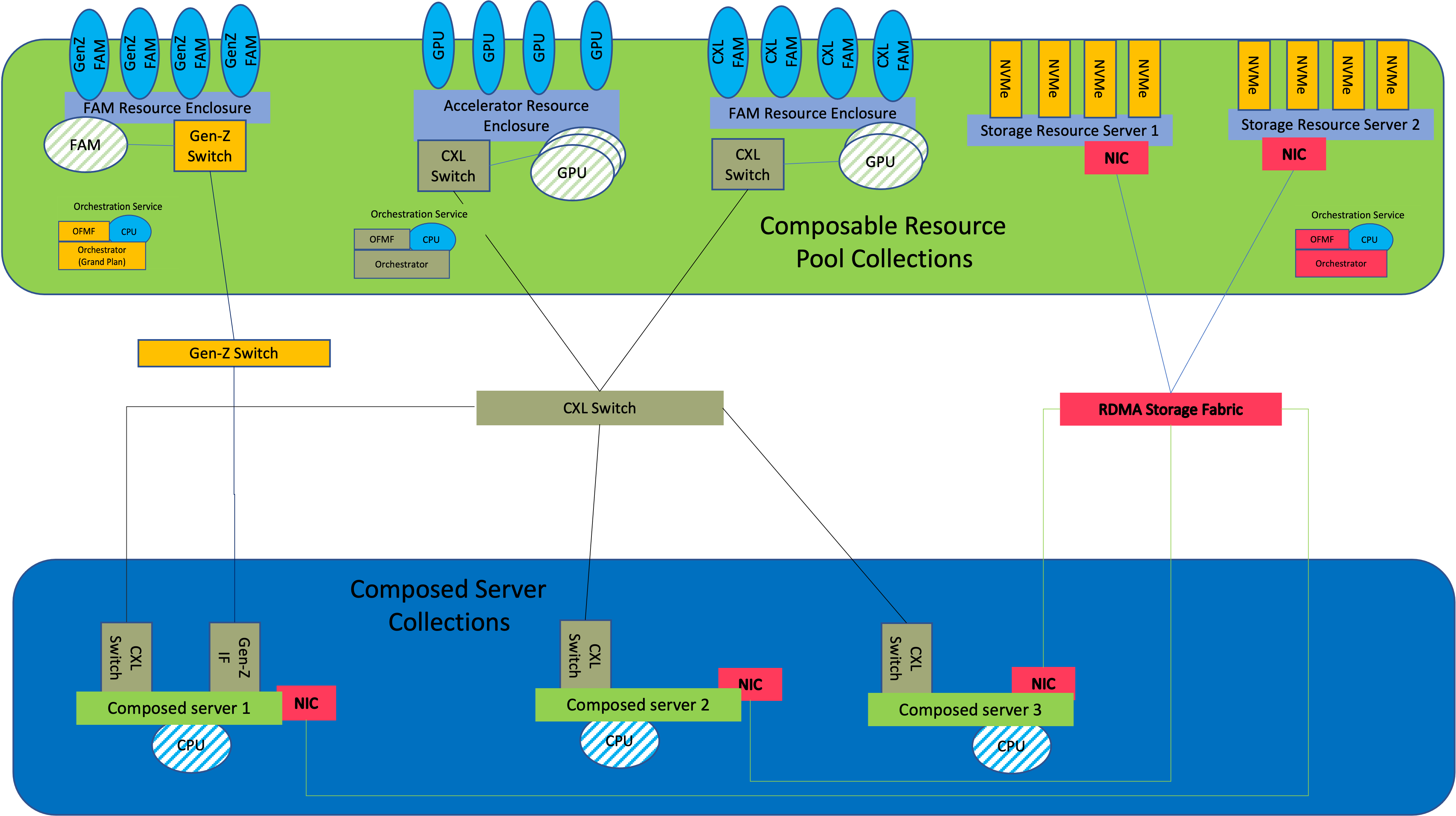 17
OFMF ArchitectureHardWare Fabric Agents interacting with the OFMF
18
OFMF Architecture---The OFMF components
19
OFMF ArchitectureComposable Infrastructure interacting with the OFMF
20
Examples of CDI HPC Use-CasesComposable Filesystem on a composable Disaggregated Infrastructure
Container/Workload Manager Container Composition
Administration Domain
Application Domain
Composability Layer
Fabric Resources
Monitoring
OFM Services
Monitoring
Container Deployment
Resource Inventory
Composition
Policies
Storage
Manager (OpenFam using libFabric)
RF tree management
Batch Job
Resource
Control
(e.g., Compute, FAM, Storage, Fabric)
Resource Configuration
Application
OpenFam
FAM
Manager (OpenFam using libFabric)
Fabric Configuration
Container Engine
RESTful API (RF/SF)
Message Queue
Authentication
Access Control
Events & Logs
LibFabric
Events & Logs
Accelerator
Manager (OpenFam using libFabric)
Interactive Job
Data Store
Data Store
Workload Manager
22
Examples of CDI HPC Use-CasesContainer Engine interacting with the OFMF
23
Example of NVMeoF over and RDMA fabric
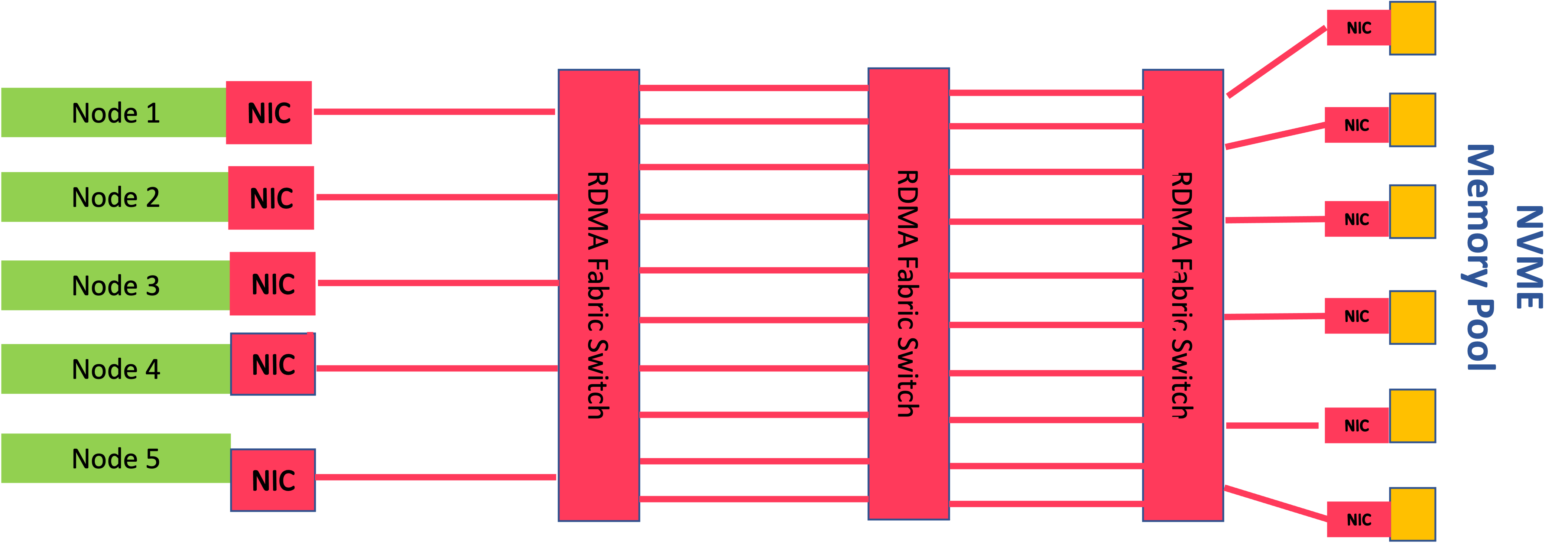 24
What’s Next for OFMF Development
We are adding Events as a way to provide notifications of changes to the HPC systems
Events happen when a Hardware Agent provides details about network fabrics that are detected, hardware changes, etc. The events get propagated to the OFMF and to clients.
Redfish Mock-ups for CXL, GenZ, RDMA, Slingshot
OFMF Redfish Tree clean-up and Stranded Resource notifications
Further development of the Reference Fabric Agent framework
Reference Composabilty Manager framework
Reference Fabric Attached Memory framework
Reference Monitoring framework
OS SUPPORT FOR DYNAMIC ADDITION AND DELETION OF RESOURCES
Fish name–Sunfish?
Evangelization of the OFMF to the industry
25
Questions?
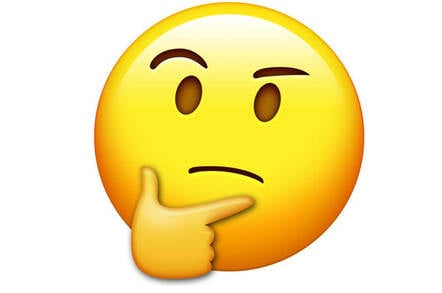